ĐẤT NƯỚC CHÚNG MÌNH
BÀI 25
Đoán xem các bạn nhỏ trong tranh đang nói gì.
ĐẤT NƯỚC CHÚNG MÌNH
BÀI 25
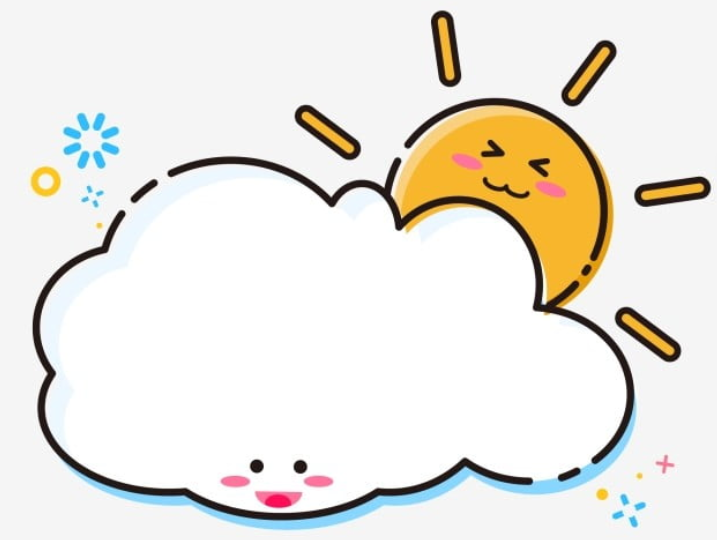 TIẾT 1 – 2
ĐỌC
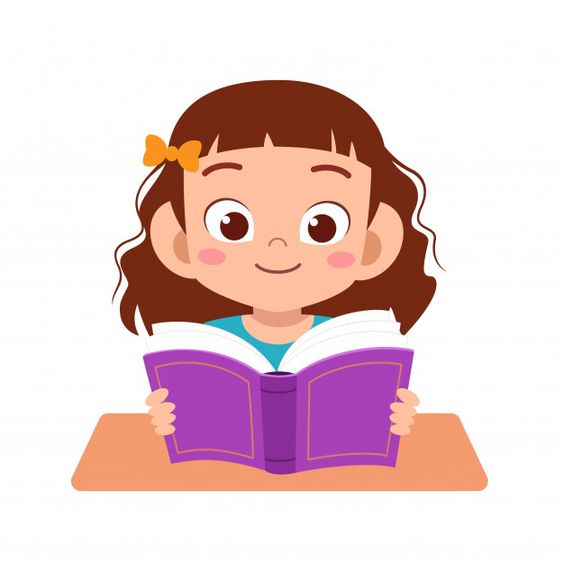 ĐỌC
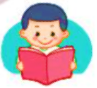 Đất nước chúng mình
Việt Nam là đất nước tươi đẹp của chúng mình. Thủ đo nước mình là Hà Nội. Lá ờ Tổ quốc hình chữ nhật, nền đỏ, ở giữa có ngôi sao vàng năm cánh.
	Việt Nam có những anh hùng có công lớn với đất nước như Hai Bà Trưng, Bà Triệu, Trần Hưng Đạo, Quang Trung, Hồ Chí Minh...Những con người ấy đã làm rạng danh lịch sử nước nhà.
ĐỌC
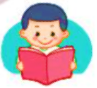 Đất nước chúng mình
Đất nước mình có bà miền Bắc, Trung, Nam với khí hậu khác nhau. Miền Bắc và miền Trung một năm có bốn mùa: xuân, hạ, thu, đông. Miền  Nam có hai mùa: mùa mưa và mùa khô.
	Trang phục truyền thống của người Việt Nam là áo dài. Áo dài thường được mặc trong dịp Tết hay lễ hội.
ĐỌC
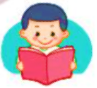 Đất nước chúng mình
Việt Nam là đất nước tươi đẹp của chúng mình. Thủ đo nước mình là Hà Nội. Lá ờ Tổ quốc hình chữ nhật, nền đỏ, ở giữa có ngôi sao vàng năm cánh.
	Việt Nam có những anh hùng có công lớn với đất nước như Hai Bà Trưng, Bà Triệu, Trần Hưng Đạo, Quang Trung, Hồ Chí Minh...Những con người ấy đã làm rạng danh lịch sử nước nhà.
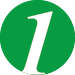 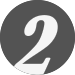 ĐỌC
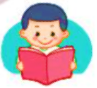 Đất nước chúng mình
Đất nước mình có bà miền Bắc, Trung, Nam với khí hậu khác nhau. Miền Bắc và miền Trung một năm có bốn mùa: xuân, hạ, thu, đông. Miền  Nam có hai mùa: mùa mưa và mùa khô.
	Trang phục truyền thống của người Việt Nam là áo dài. Áo dài thường được mặc trong dịp Tết hay lễ hội.
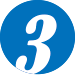 4
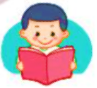 ĐỌC
Một số câu văn dài
Những con người ấy đã làm rạng danh lịch sử nước nhà.
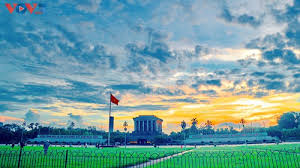 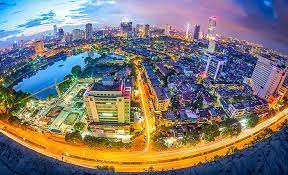 ĐỌC
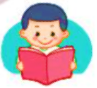 Đất nước chúng mình
Việt Nam là đất nước tươi đẹp của chúng mình. Thủ đo nước mình là Hà Nội. Lá ờ Tổ quốc hình chữ nhật, nền đỏ, ở giữa có ngôi sao vàng năm cánh.
	Việt Nam có những anh hùng có công lớn với đất nước như Hai Bà Trưng, Bà Triệu, Trần Hưng Đạo, Quang Trung, Hồ Chí Minh...Những con người ấy đã làm rạng danh lịch sử nước nhà.
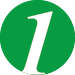 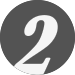 ĐỌC
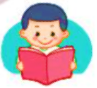 Đất nước chúng mình
Đất nước mình có bà miền Bắc, Trung, Nam với khí hậu khác nhau. Miền Bắc và miền Trung một năm có bốn mùa: xuân, hạ, thu, đông. Miền  Nam có hai mùa: mùa mưa và mùa khô.
	Trang phục truyền thống của người Việt Nam là áo dài. Áo dài thường được mặc trong dịp Tết hay lễ hội.
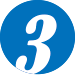 4
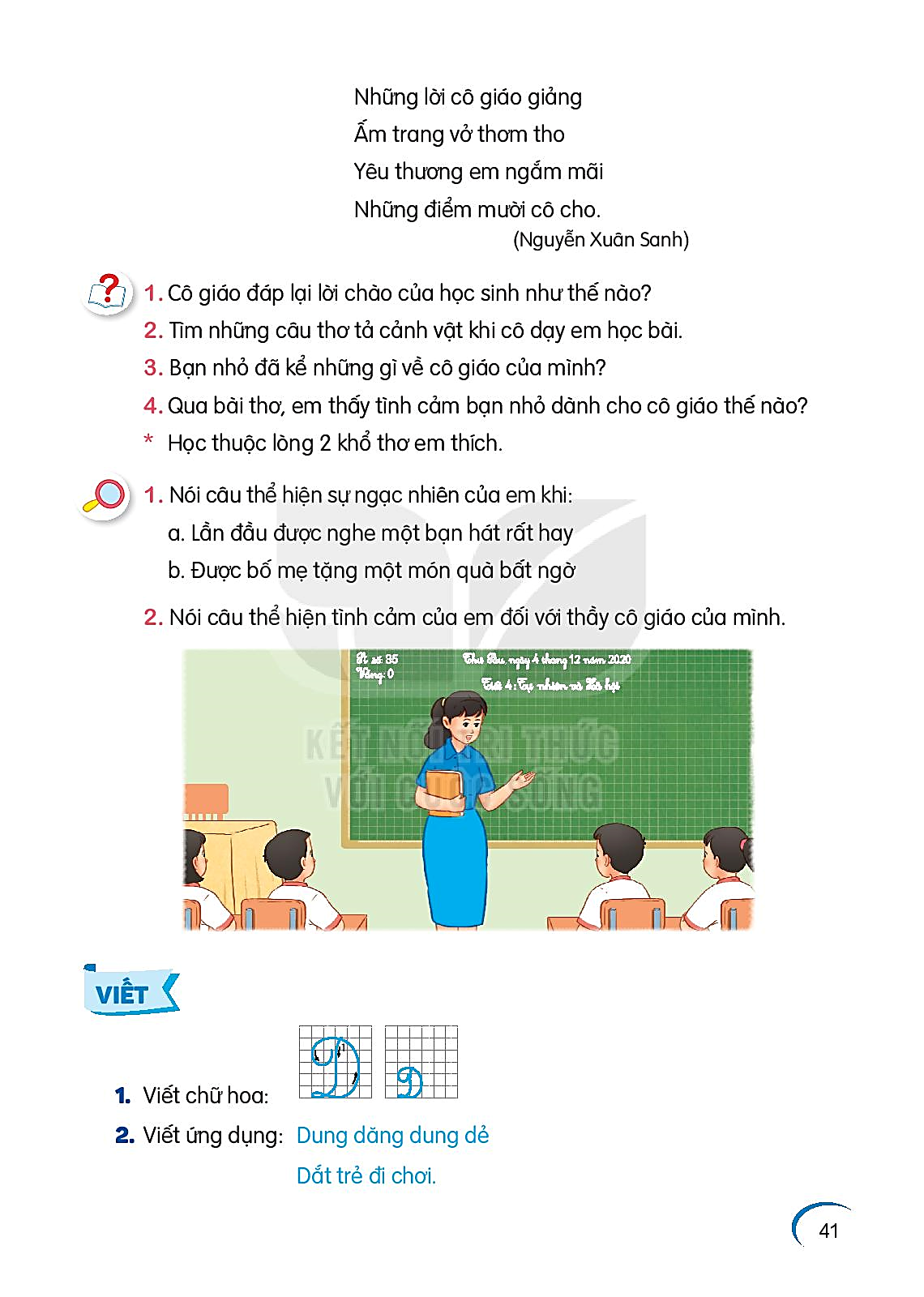 TRẢ LỜI CÂU HỎI
1. Sắp xếp các thẻ dưới đây theo trình tự các đoạn trong bài đọc?
1. Các miền, khí hậu
2. Tên nước, thủ đô, lá cờ
3. Những người anh hùng
4. Trang phục truyền thống
 2, 3, 1, 4.
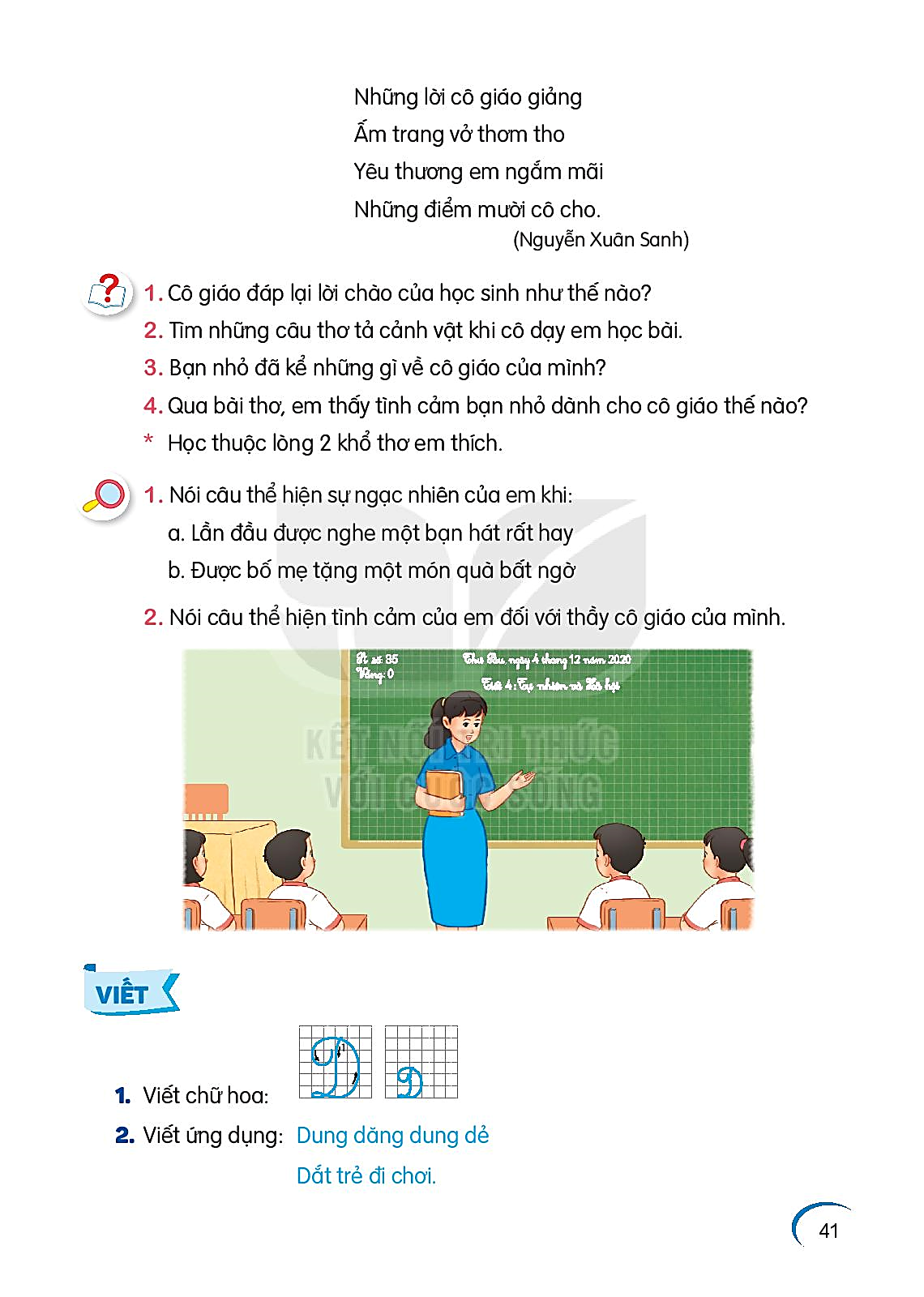 TRẢ LỜI CÂU HỎI
2. Lá cờ Tổ quốc được tả như thế nào?
 Lá cờ Tổ quốc ta hình chữ nhật, nền đỏ, ở giữa có ngôi sao vàng năm cánh.
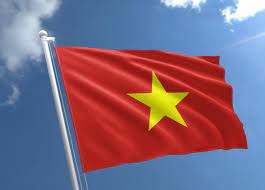 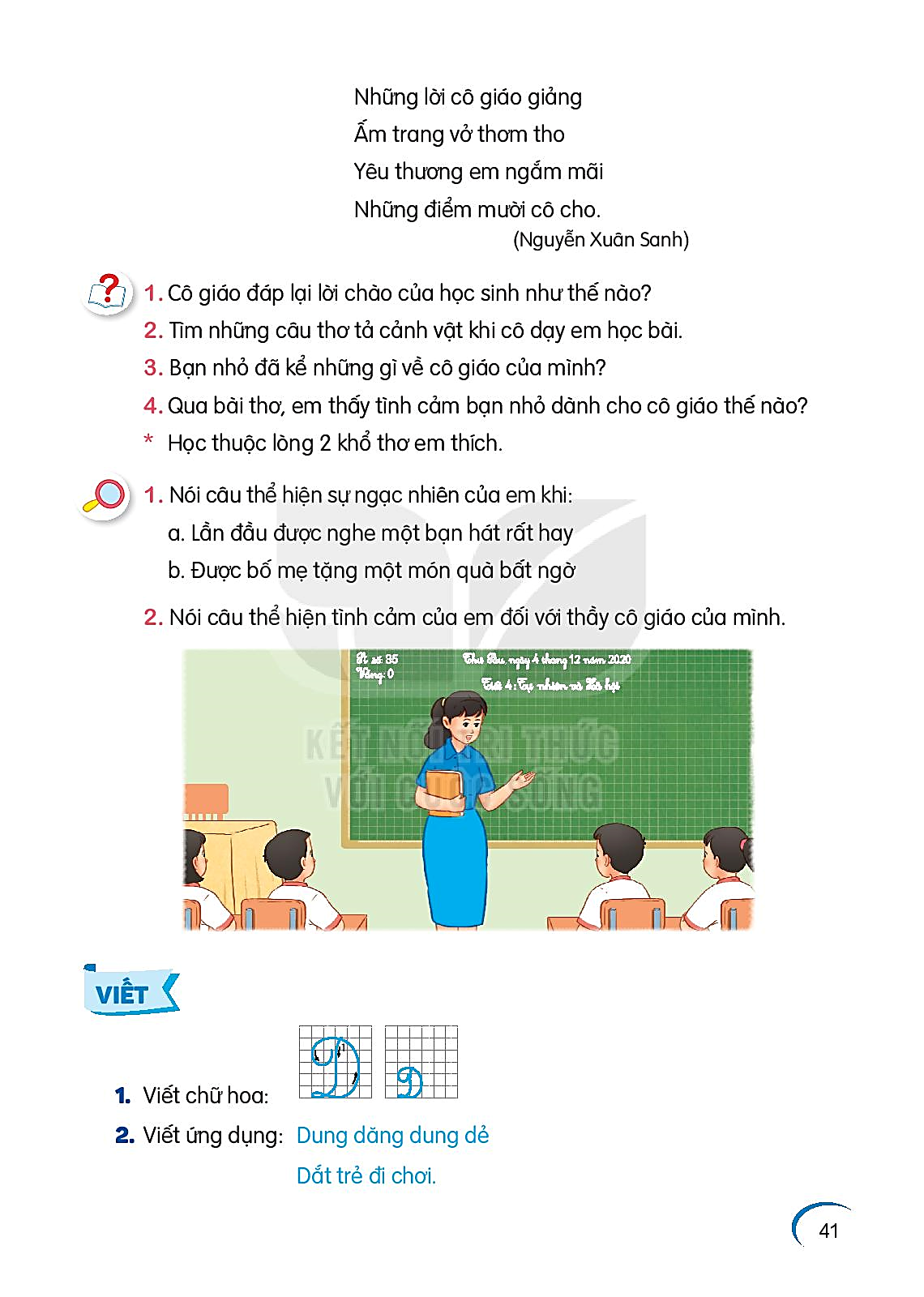 TRẢ LỜI CÂU HỎI
3. Bài đọc nói đến những vị anh hùng nào của dân tộc ta?
Bài đọc nói đến những vị anh hùng
dân tộc là Hai Bà Trưng, Bà Triệu, Trần Hưng Đạo, Quang Trung, Hồ Chí Minh.
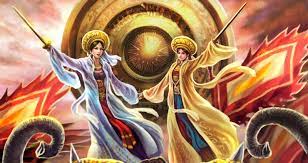 HAI BÀ TRƯNG
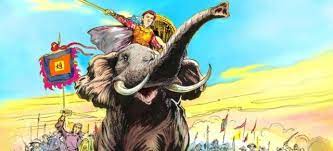 BÀ TRIỆU
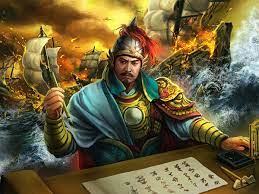 TRẦN HƯNG ĐẠO
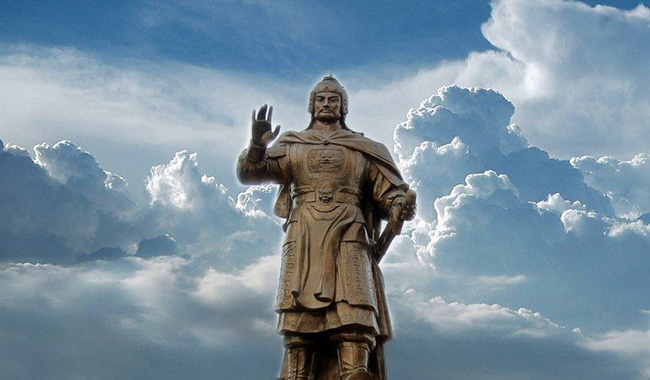 QUANG TRUNG
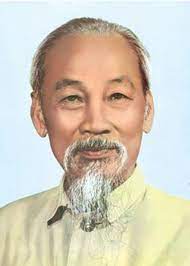 HỒ CHÍ MINH
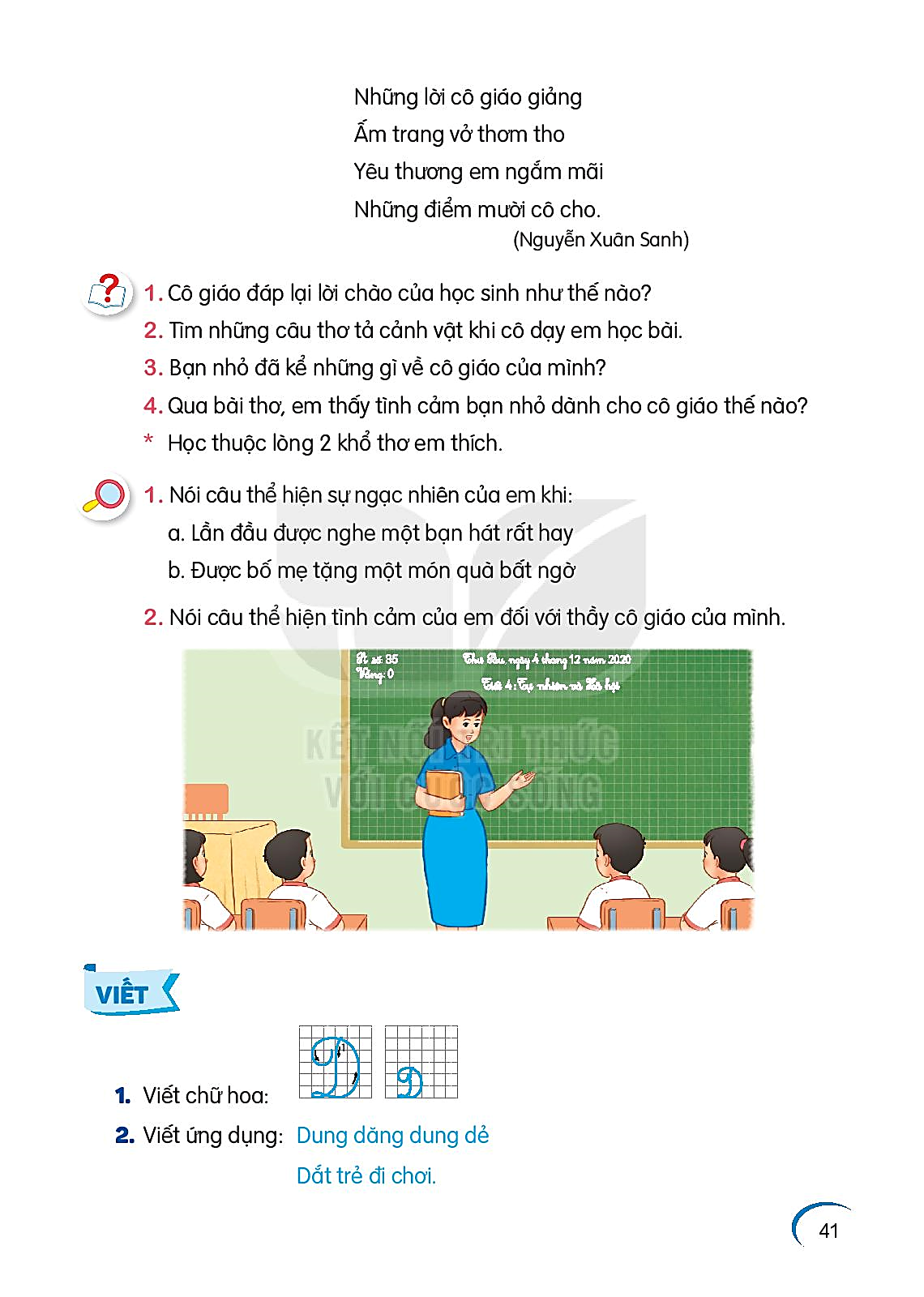 TRẢ LỜI CÂU HỎI
4. Kể tên các mùa trong năm của ba miền đất nước?
 Miền Bắc và miền Trung một năm có bốn mùa: xuân, hạ, thu, đông. Miền  Nam có hai mùa: mùa mưa và mùa khô.
Luyện tập
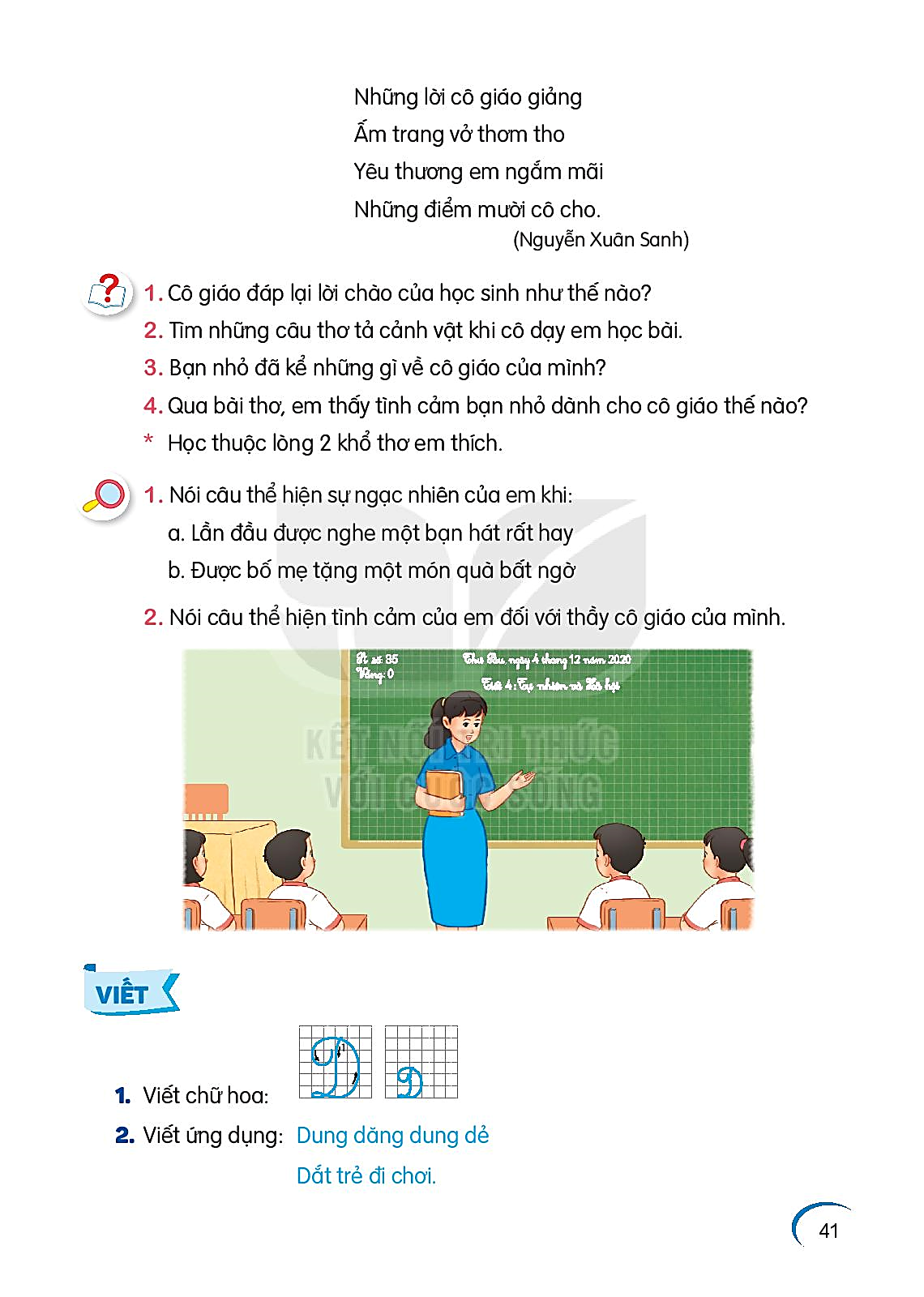 1. Tìm các tên riêng trong bài đọc.
ViệT Nam, Hai Bà Trưng, Bà Triệu, Trần Hưng Đạo, Quang Trung, Hồ Chí Minh, Bắc, Trung, Nam.
ĐẤT NƯỚC CHÚNG MÌNH
BÀI 25
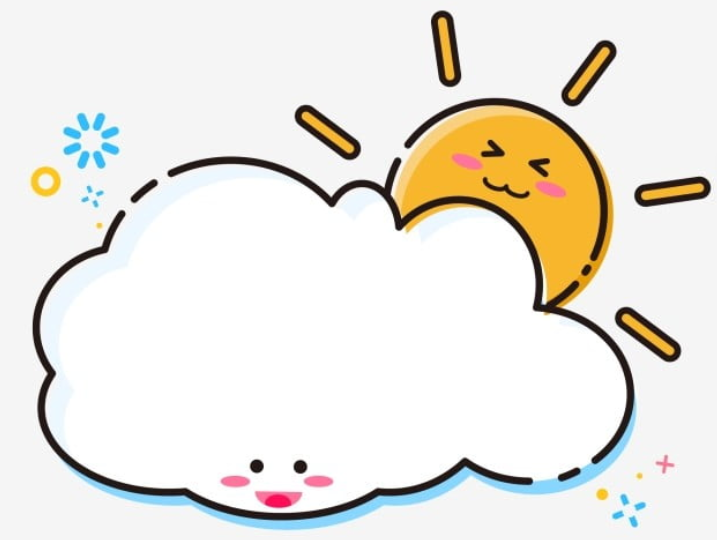 TIẾT 4
Nói và nghe
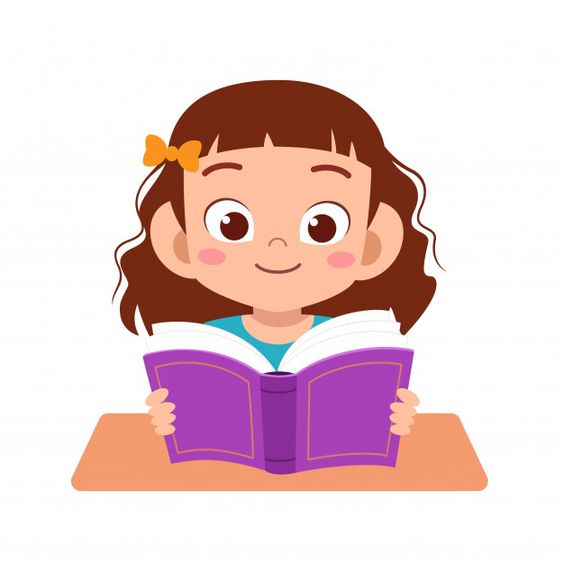 1. Nghe kể chuyện.
THÁNH GIÓNG
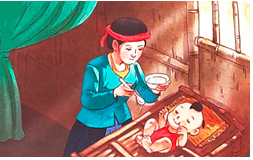 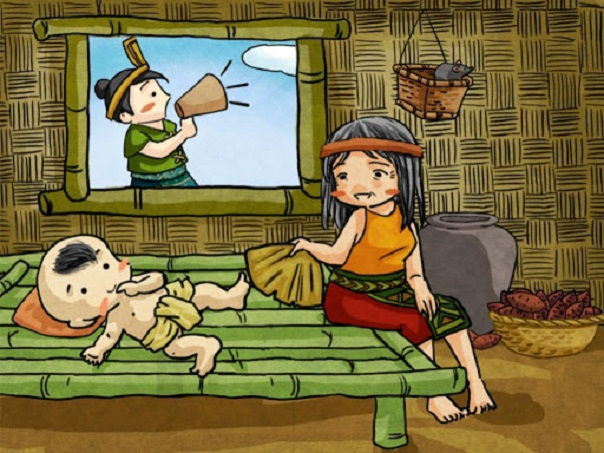 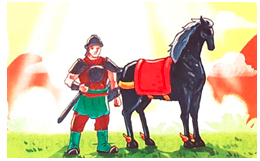 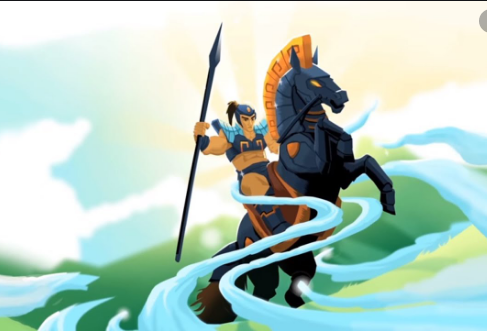 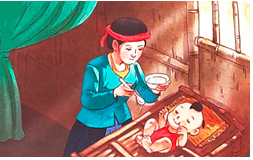 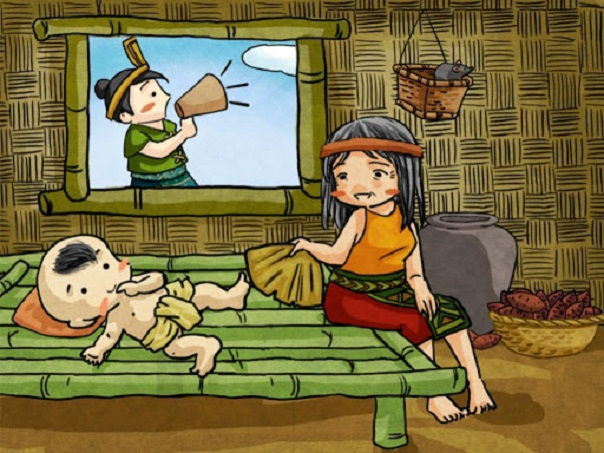 Cậu bé Gióng không biết nói, biết cười, không biết tự xúc ăn.
Gióng bảo “Về bảo với vua rèn cho ta một con ngựa sắt, một thanh gươm sắt, một áo giáp sắt và một nón sắt, ta sẽ đánh đuổi giặc dữ cho!”.
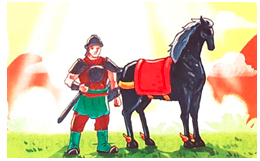 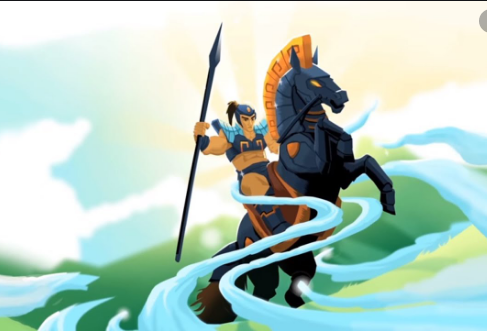 Gióng lớn nhanh như thổi, người cao to sừng sững.
Sau khi đánh đuổi giặc Ân, Gióng cưỡi ngựa bay về trời.
2. Kể lại từng đoạn của câu chuyện theo tranh.
THÁNH GIÓNG
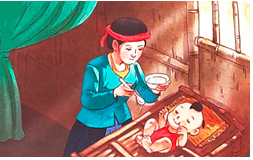 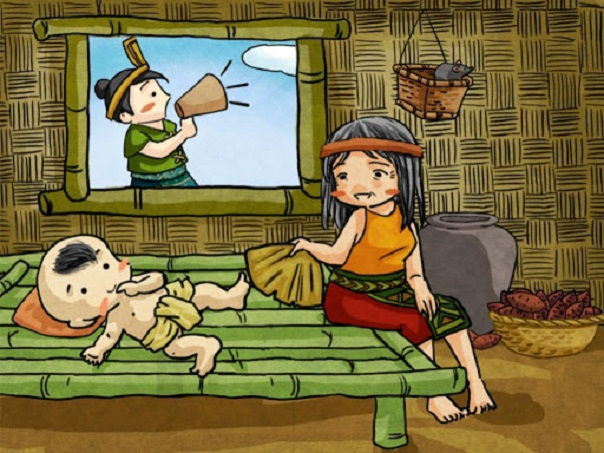 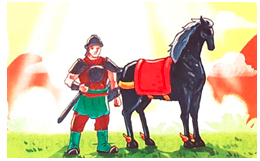 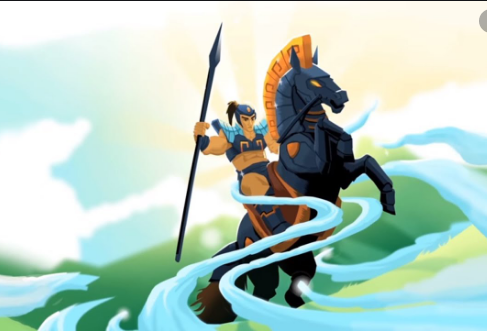 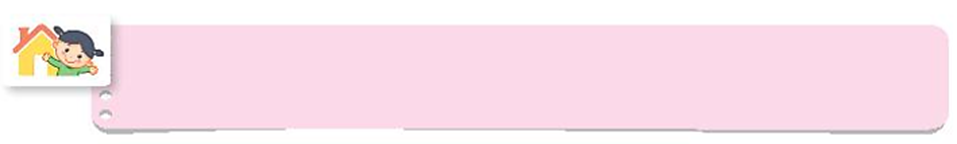 Nói với người thân điều em thấy thú vị nhất trong câu chuyện Thánh Gióng.
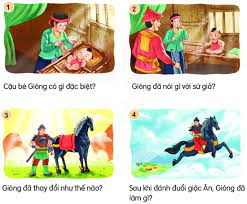